Welcome to Year 2
Your teachers will be: Miss Hayes, 
Mrs Smith, Miss Theakston 
and Mrs Davies. 
Mrs Beasley, Mrs Bilham, Mrs Hadley, Mrs Auvache and Mrs Lochowska will be supporting us.
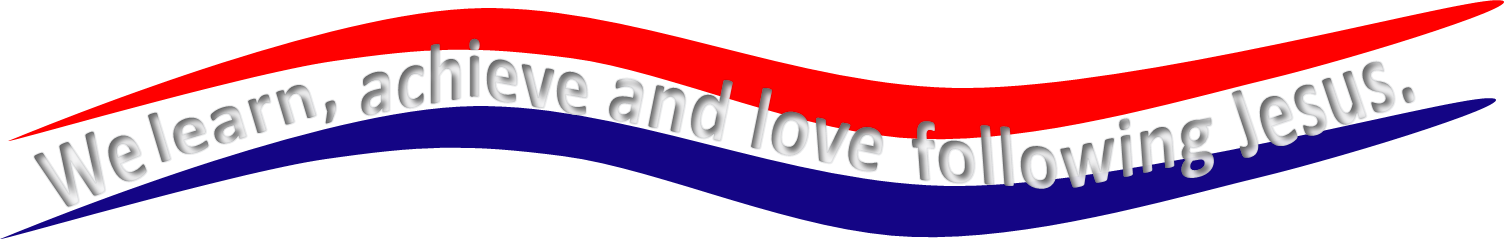 What will we be learning?
ENGLISH – We will study different genres including stories, newspaper reports, non-chronological reports and poetry. Our first book will be ‘Claude.’
MATHS – We will focus on arithmetic, the use of methods to solve problems and reasoning skills. 
SCIENCE – materials, living things and their habitats, plants and animals.  
HUMANITIES – Australia, Madagascar, The Great Fire of London, Florence Nightingale and Mary Seacole. 
These topics will include Art and Design links which will include rainforest animals and healthy foods.
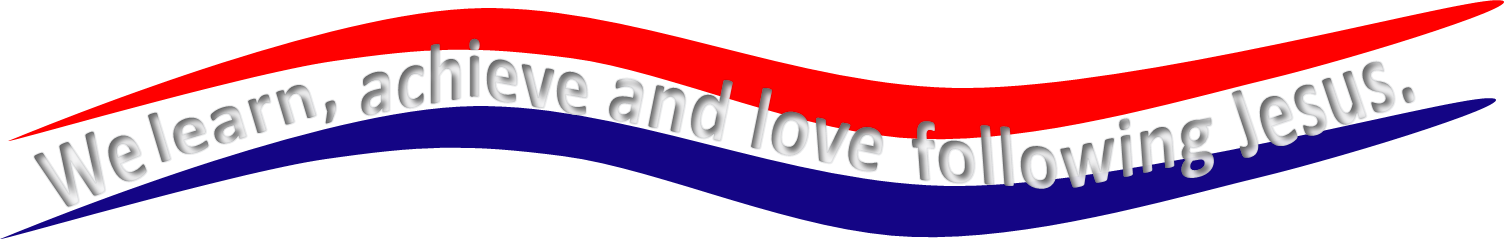 What will I need?
A complete P.E kit with plimsolls. (no trainers)

A book bag.
 
NO PENCIL CASES! We will be providing all of the equipment you will need to use in class. 

An art apron (with your name on it).
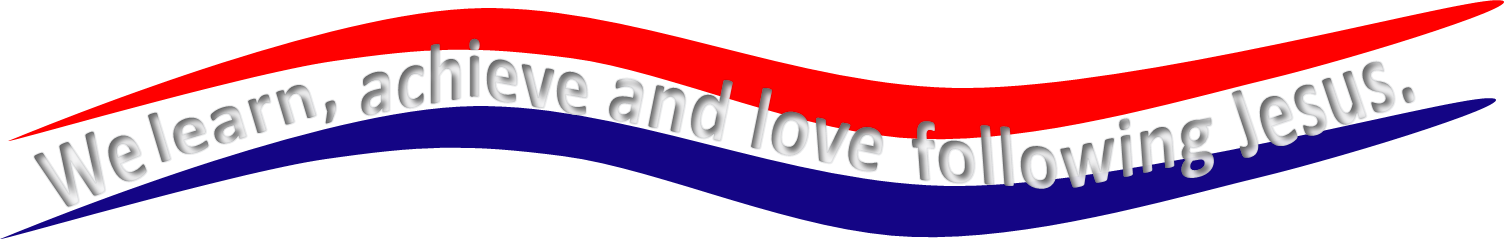 Homework
In Year 2, we send homework out on a Wednesday and collect this in on a Monday. 

Please complete homework to the best of your ability and ensure that it is neatly presented.
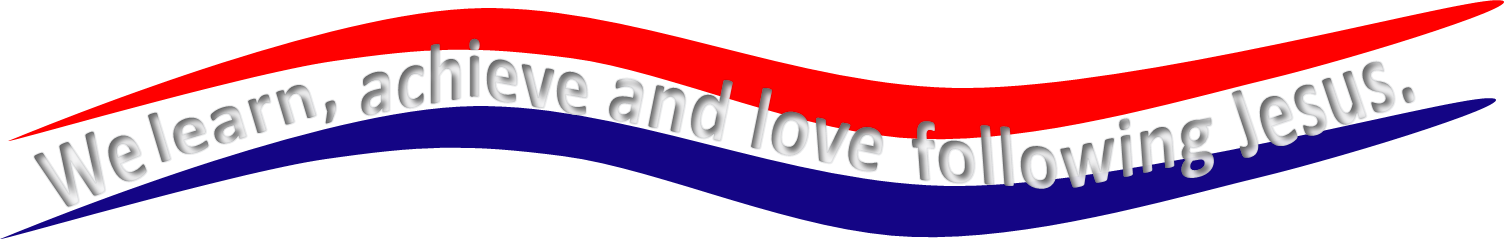 Reading
In Year 2, we change our books on Mondays, Wednesdays and Fridays.

Please listen to your child reading for at least 10 minutes per day and sign their Reading Record. Children will need their Reading Records in school every day.
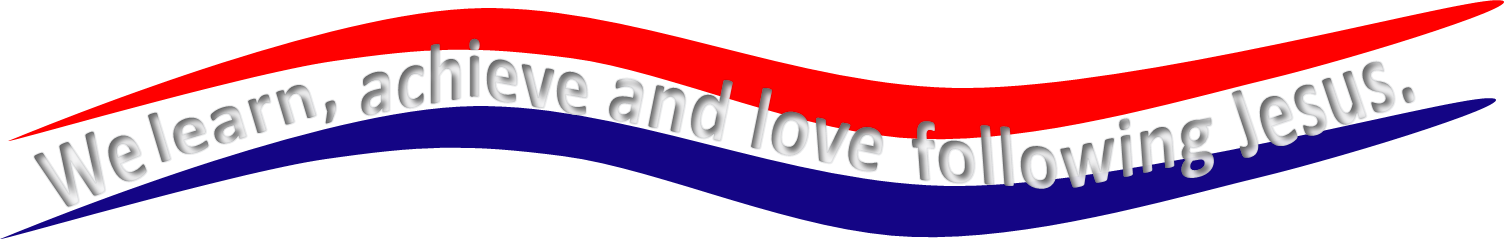 In Year 2 you will be expected to…
Always try your best.
 
Treat others the way you would like to be treated. 
 
Do your homework to the best of your ability and 	hand it in on time (Monday). 

Read EVERY DAY for AT LEAST 10 minutes. 

Wear the correct school uniform every day. 

Be responsible for your own belongings.

Treat ALL adults with courtesy and respect. 

Remember your manners.
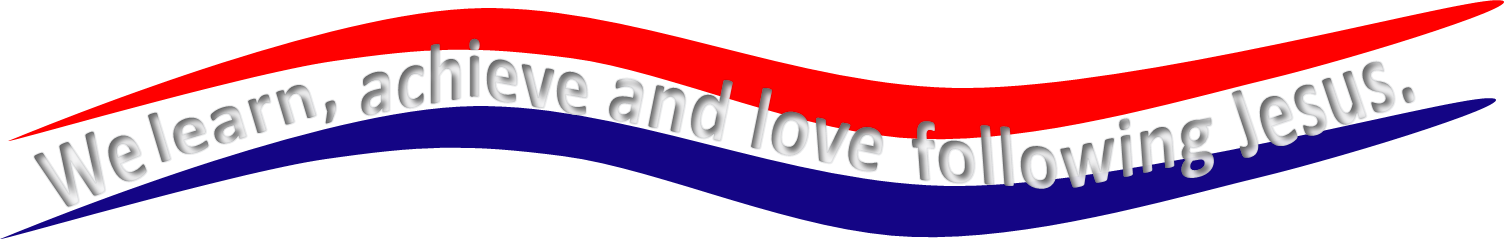 Over the Summer holidays…
Have fun and enjoy yourself.
 
Read books.

Find out anything you can which relates to our topics (see ‘what will we be learning?’) 
 
Practise your 2, 5 and 10 Times Tables.

Recap any home learning if you feel that you need to. This is still on our website.
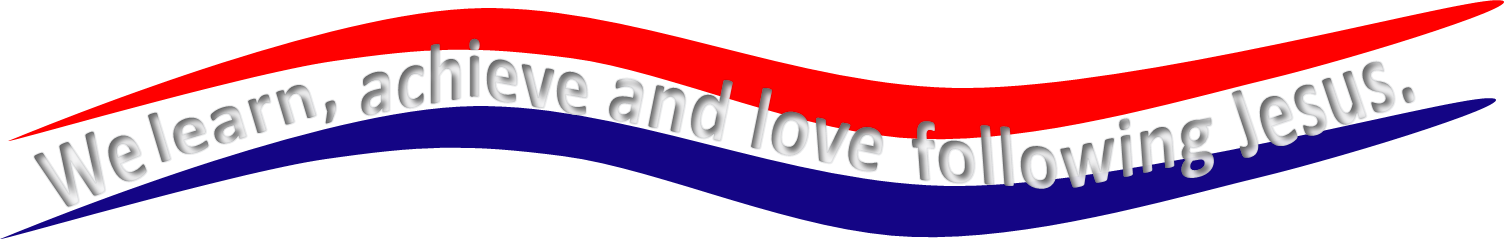 For parents and Guardians…You could help your child by:
Ensuring that ALL possessions have names in them (uniform, coat and P.E kit).
Encouraging your child to be organised and independent. 
Listen to them read, or talk about what they have read, for at least 10 minutes every night. 
Encourage them to practise Times Tables frequently.
Encourage and support your child with homework activities and ensure work is completed to a good standard.
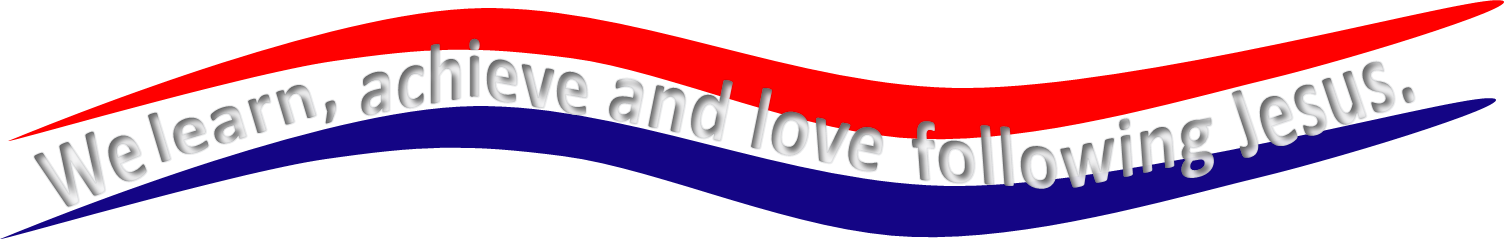 Our Webpage
Visit our Year 2 page to see what we have been doing in school this year. This will give you an idea of what you will be doing next year.
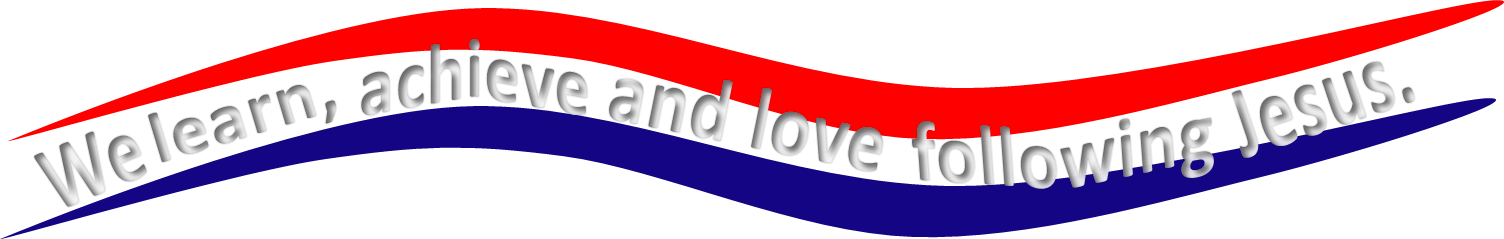